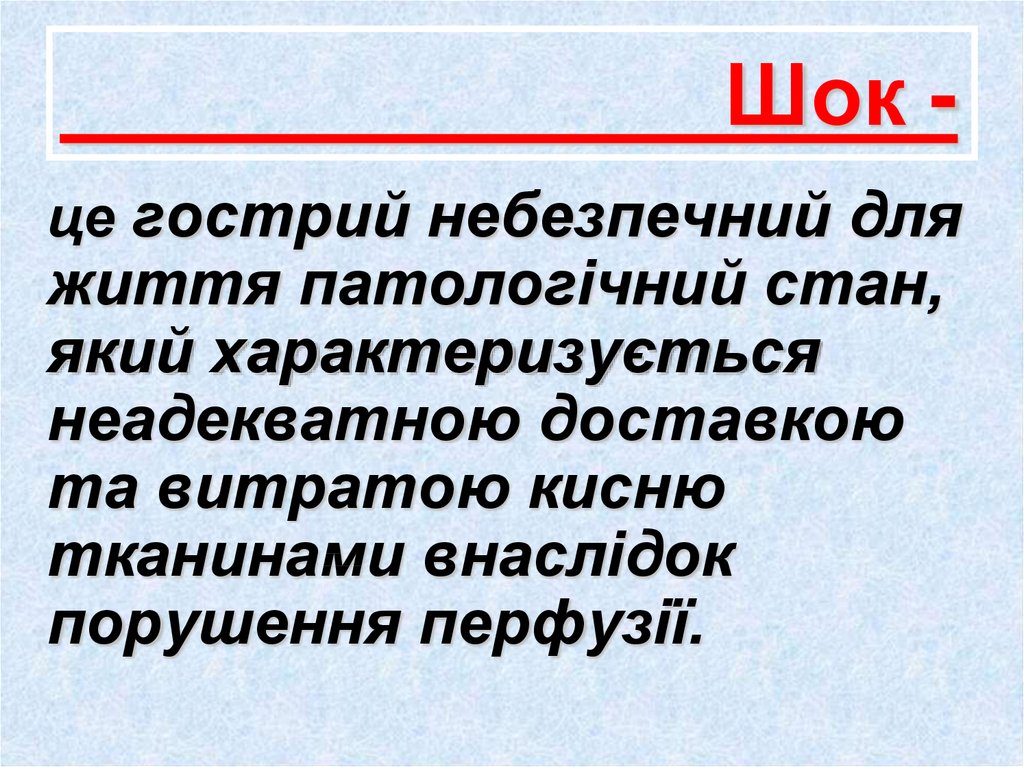 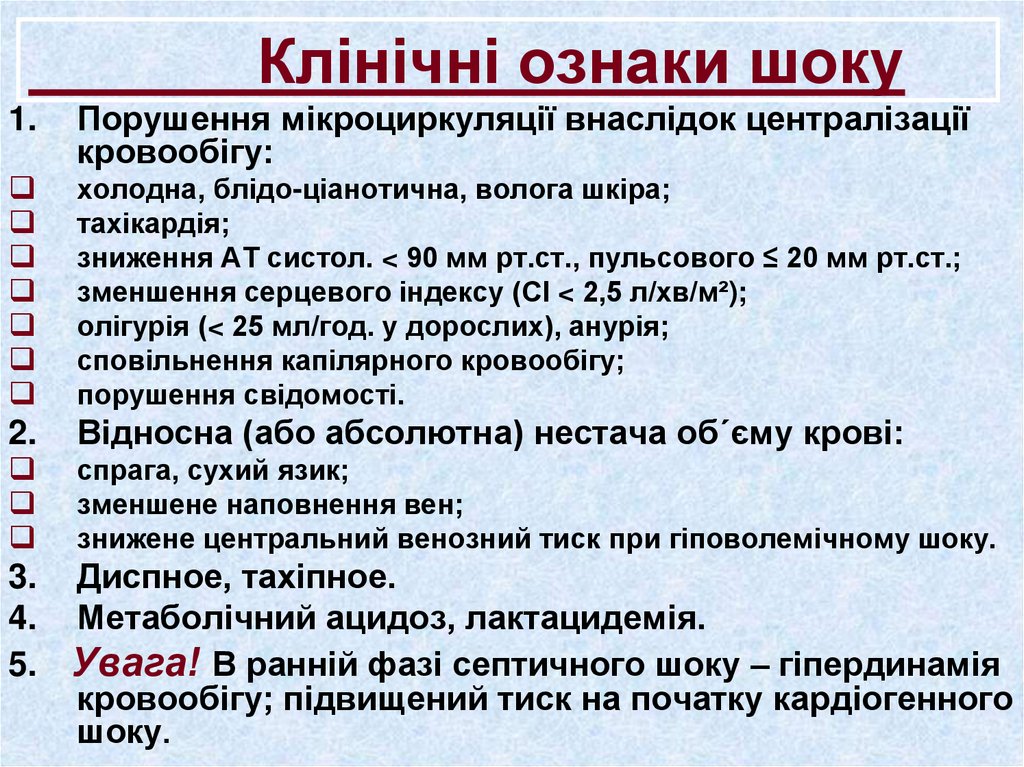 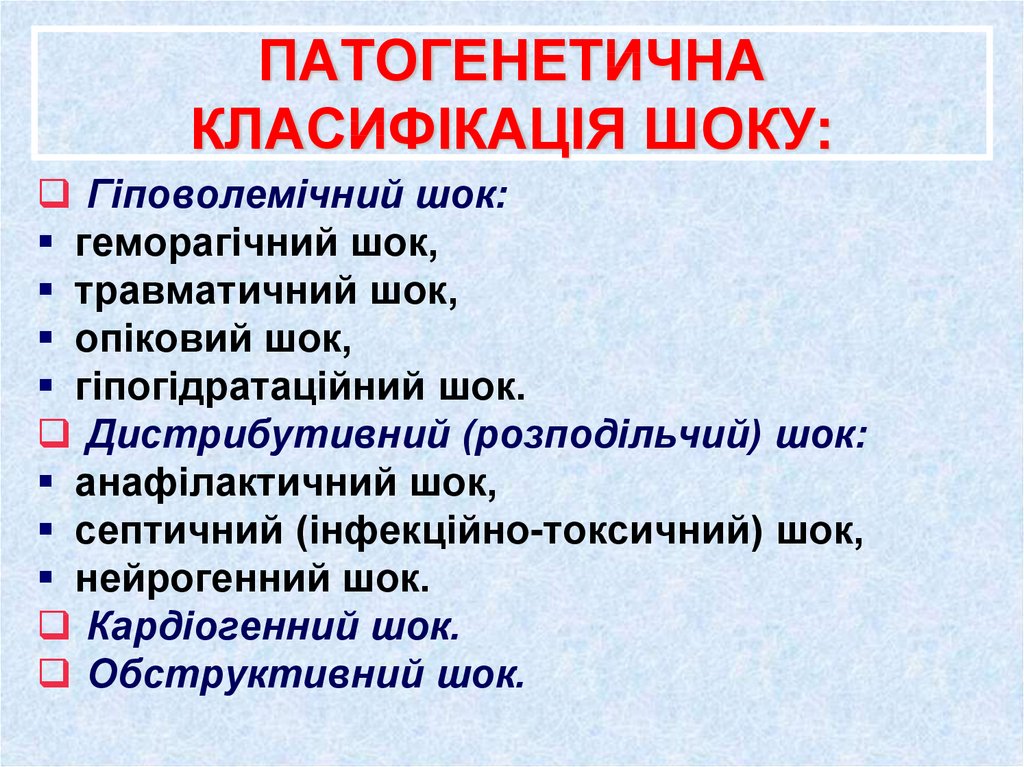 Гіповолемічний шок
розвивається при значних втратах організмом плазми крові та інших рідин (діарея, виснажливе блювання, великі опікові поверхні), коли безпосередньо зменшується об’єм циркулюючої крові (ОЦК). Залежно від обсягу втраченої крові відбувається процеси компенсації крововтрати.
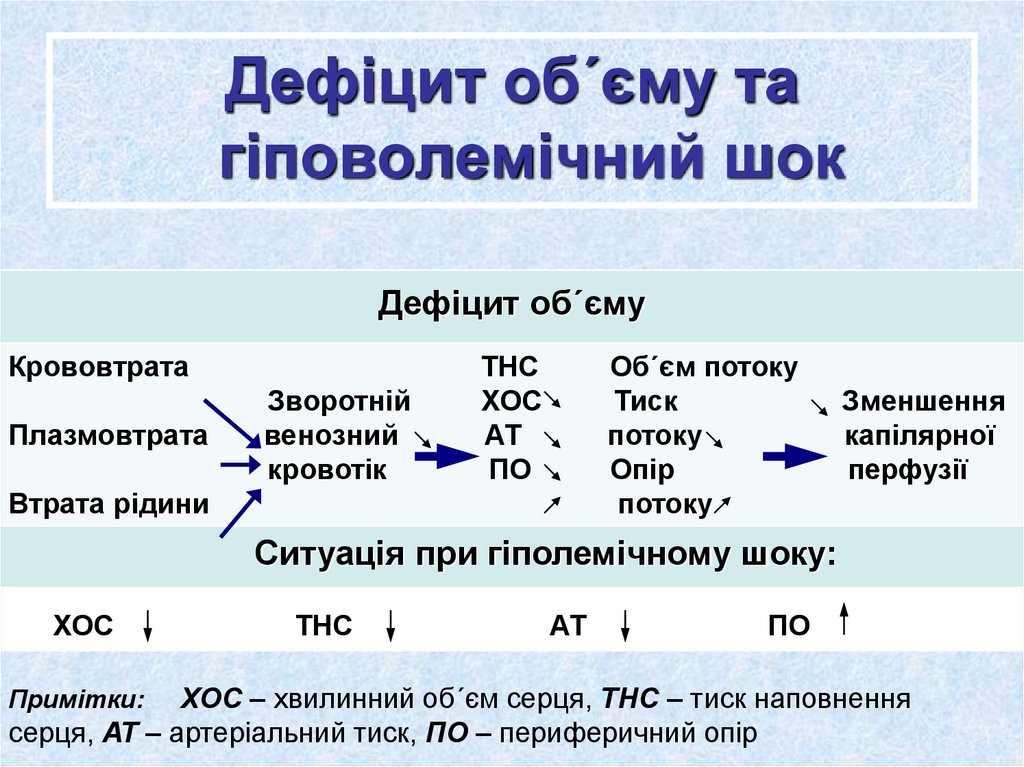 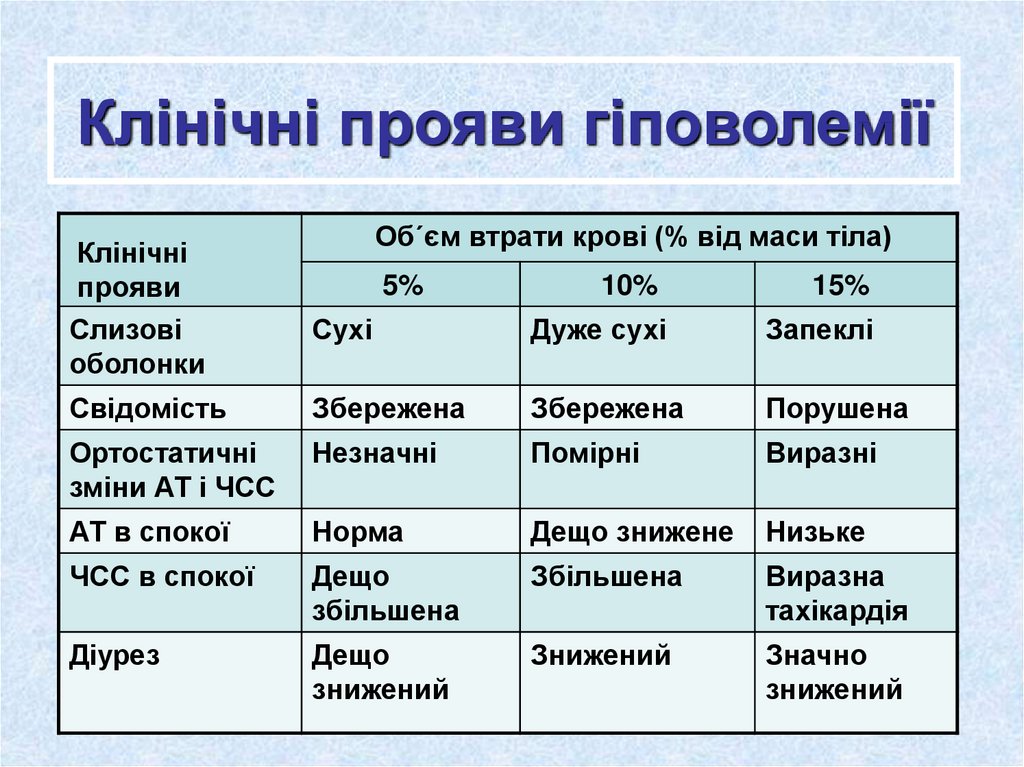 Геморагічний шок
аналогічний за клінічною картиною травматичному шоку. Виникає при тяжкій крововтраті у разі травми (зовнішня кровотеча) або при внутрішніх кровотечах.
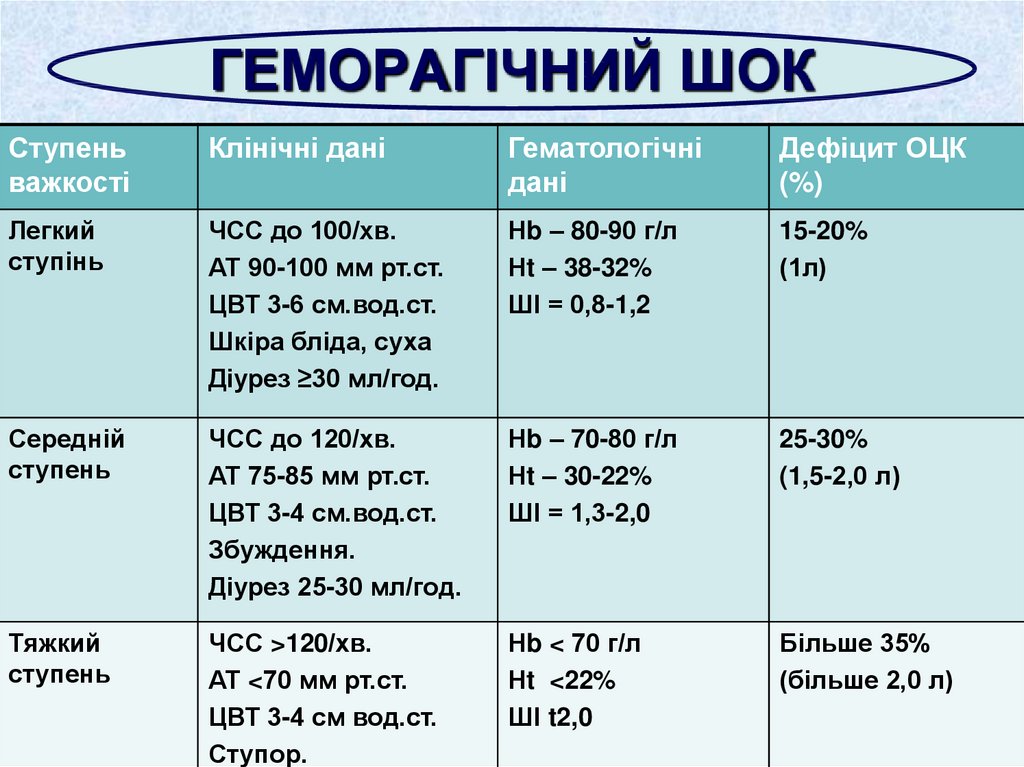 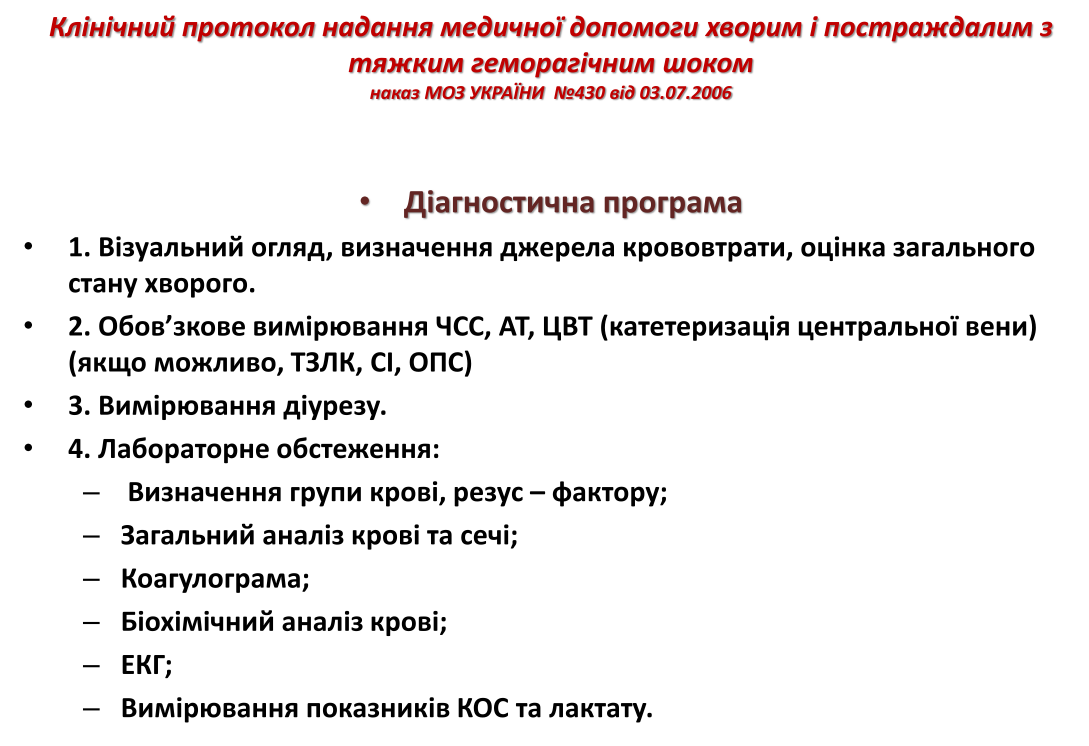 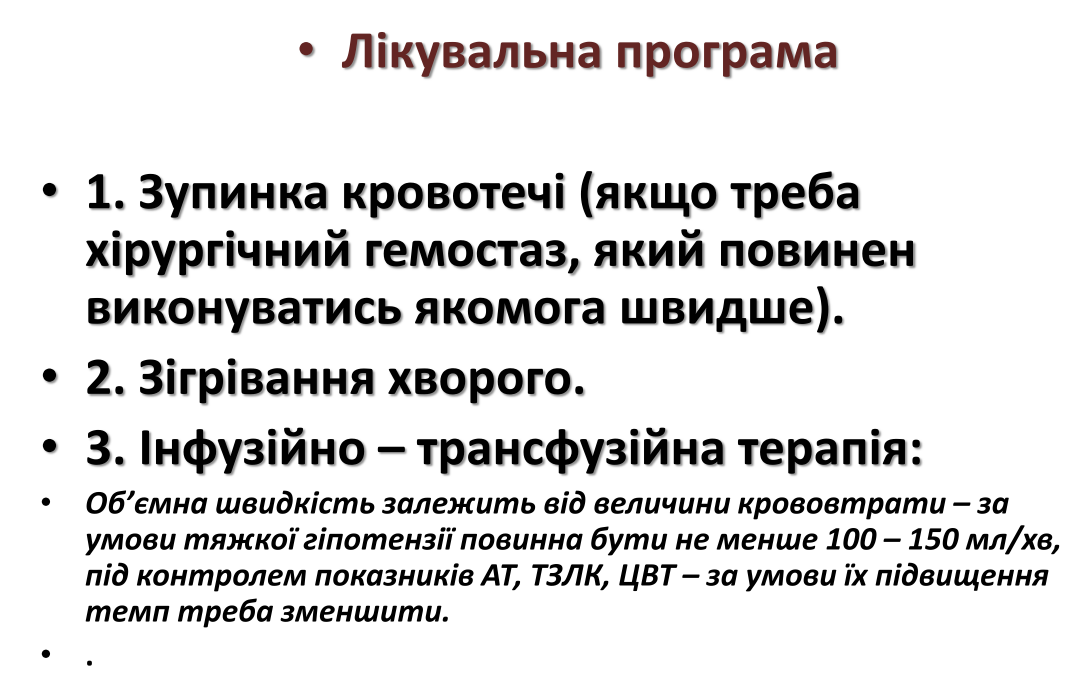 Травматичний шок
спричинений травмою тяжкий стан, який супро­воджується значними порушеннями функцій життєво важливих органів, на­самперед кровообігу та дихання. Характеризується двома фазами пребігу: еректильною (напруження, активна реакція організму на травму) та торпідною (виснаження основних функцій життєзабезпечення).
Клінічні форми травматичної хвороби
За ступенем 
тяжкості 
- легка 
- середня 
- тяж­ка 



За характером перебігу 
- ускладнена 
- неускладнена 





За кінцевим 
результатом 
сприятливий 
несприятливий
Травматичний шок
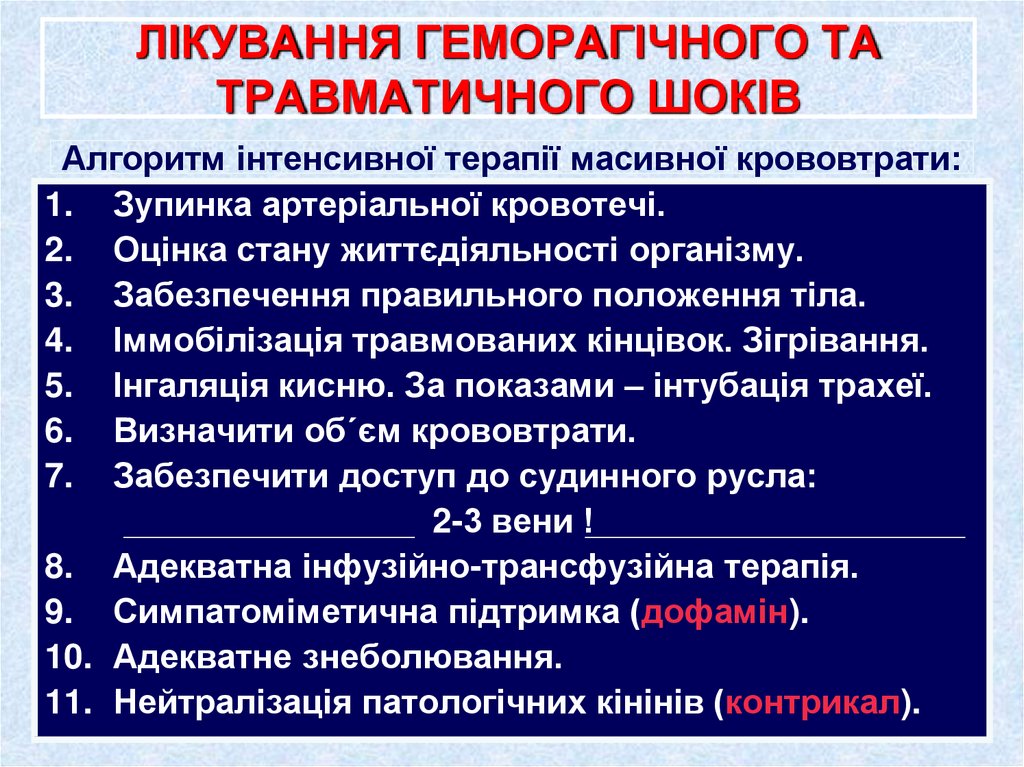